OSCE 2016 April
RH AED
Case 1
65 years old lady. She had history of DM, HT and chronic renal failure. She claimed to have pain on the left leg for two days. She denied of any injury.
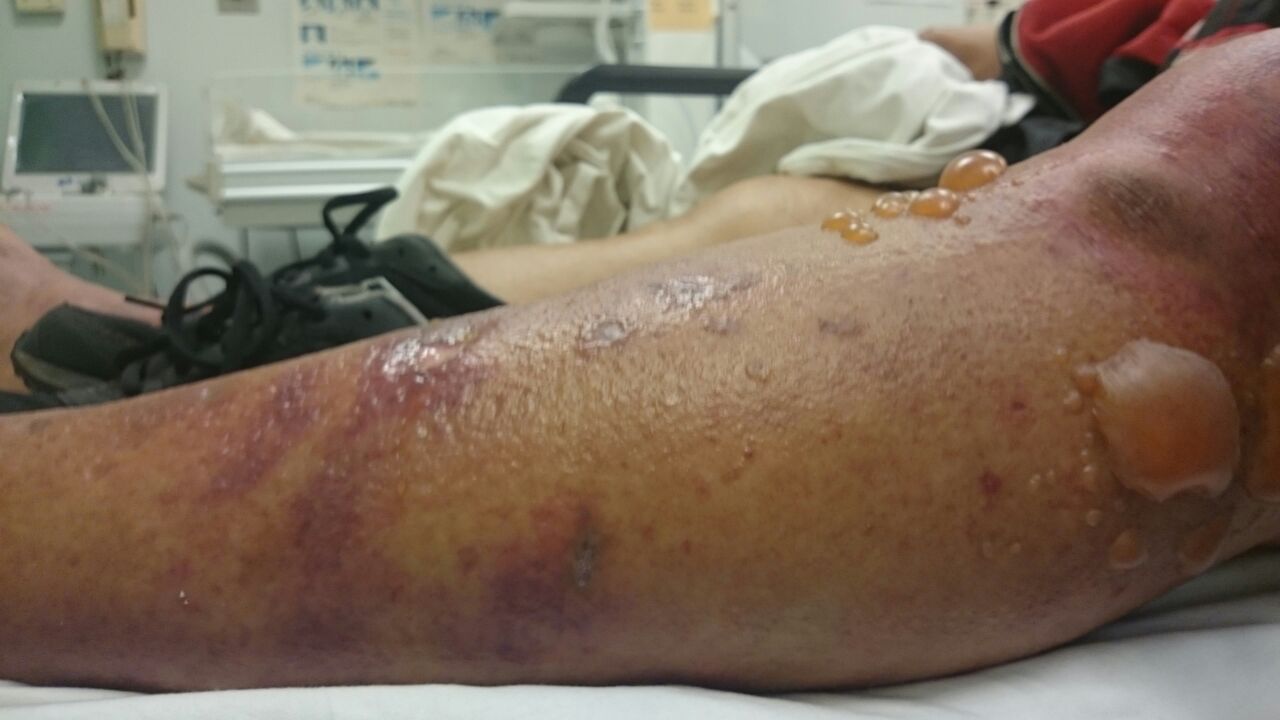 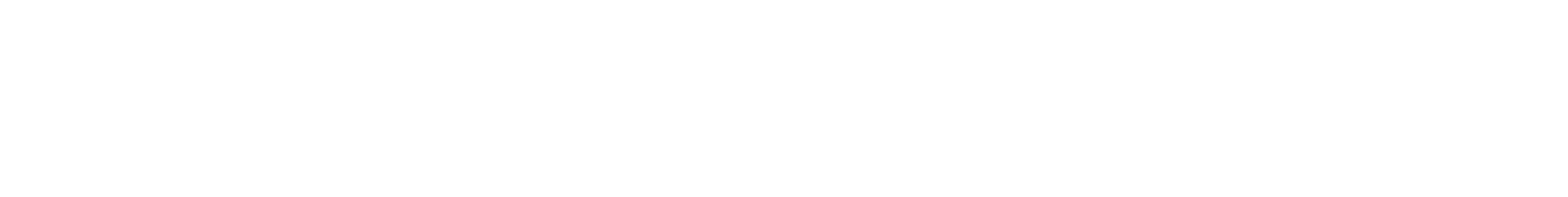 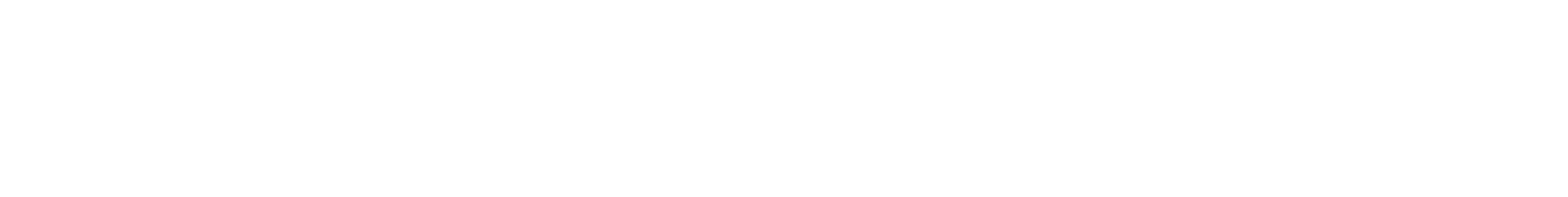 Question 1.1What are the signs of the patient?
Question 1.2What is the diagnosis ? Is there any classification?
Question 1.3Is  there any diagnostic scoring system to distinguish this condition from other similar conditions?
Question 1.4
What is the management plan in emergency room?
What are the signs of the patient?
swelling of infected limb, erythema, dusky discoloration and bullae ( positively correlation with amputation and mortality rates)
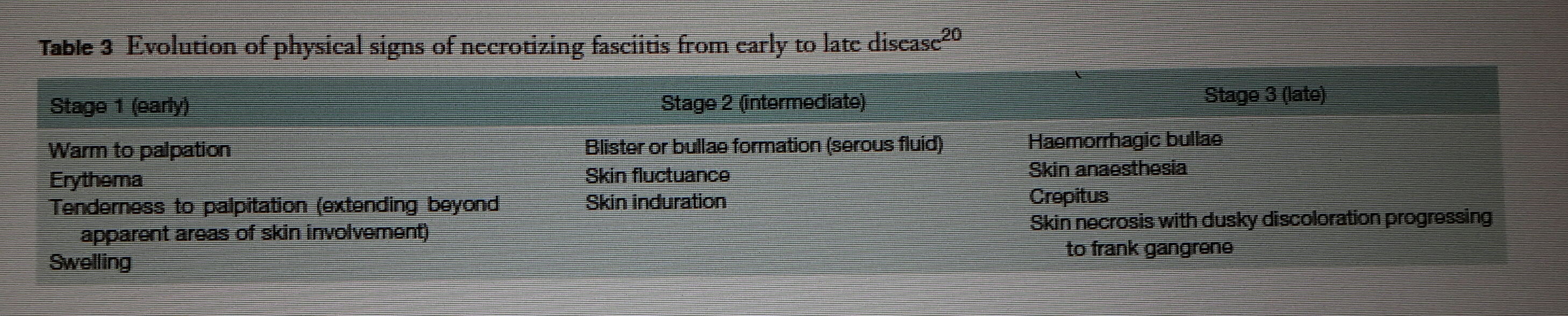 [Speaker Notes: other signs including tenderness extends beyond the apparent involved area, margins of involvement is indistinct, crepitus. Fever is only in 40% of cases. lymphangitis is rarely seen.]
What is the diagnosis ? Is there any classification?
necrotizing fasciitis. classification based on the microbiology
type 1 polymicrobial. It affect mainly truck, abdomen and perineum
type 2 monomicrobial infection, eg group A streptococci pyogens, extremities
type 3 Marine vibrios
Is  there any diagnostic scoring system to distinguish this condition from other similar conditions?
Laboratory risk indicator for necrotizing fasciitis score (LRINEC score) . It includes CRP, WBC, Hb, sodium, creatinine and glucose.
[Speaker Notes: Risk stratification
Dx by finger test 2 cm incision, and finger dissect the subcutaneous tissue, USG show collection of fluid of 4mm, MRI]
Case 2
60 years old lady complaint of headache for few days. She had a minor head injury one week ago. There is no abnormal neurological sign detected.
Question 2.1 What is the CT brain abnormality?
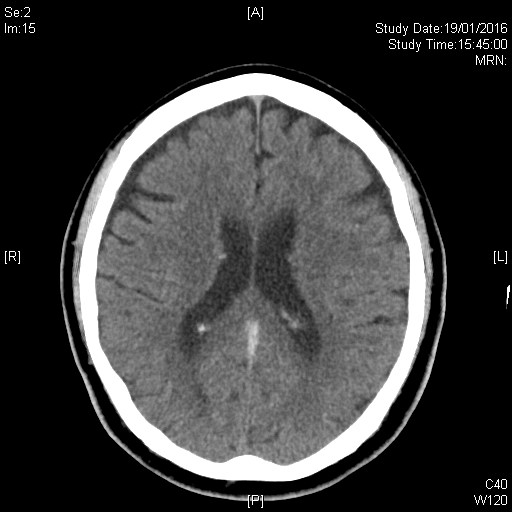 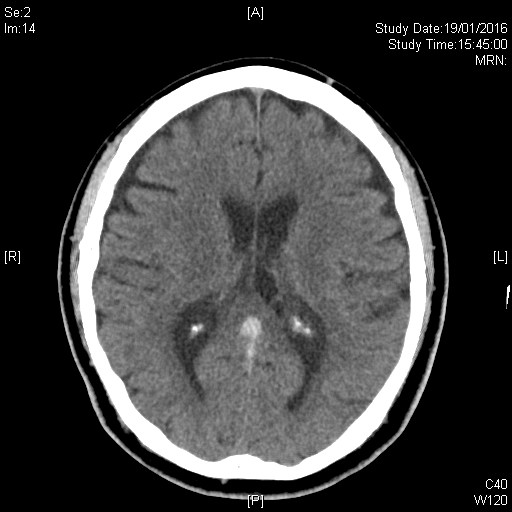 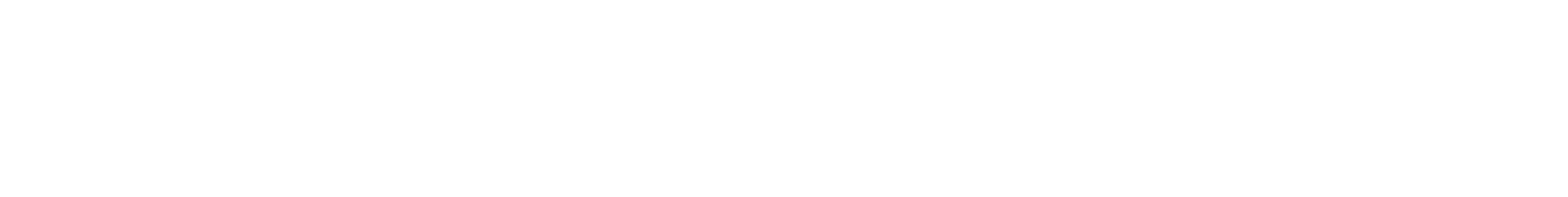 hyperdense in straight sinus, vein of Galen , suggestive of acute thrombosis, age related atrophic changes
Question2.2What are the risk factors associated in the disease?

Question2.3What are the other investigations?

Question 2.4What is the treatment principle for this condition?
What are the risk factors associated in the disease?
Virchow's Triad 
eg protein C, S deficiency, antiphospholipid syndrome, OCP, pregnancy, malginancy, injury, parameningeal infection ( ear, sinus mough face and neck ), SLE, IBD, nephrotic syndrome....etc
What are the other investigations?
For diagnosis, CT venogram, MR venogram
Investigate the underlying cause, such as tumor marker, immune marker
What is the treatment principle for this condition?
Anticoaguation. LMWH then warfarin, duration depends on the underlying risk factor 
Antiepileptic.( discuss with neurologist)  increase risk if focal edema, motor deficit, ischemic or haemorrhagic infarcts.
May consider thrombolysis.
Case 3
30 years old man found drowsy in street, with a empty bag of medicines.
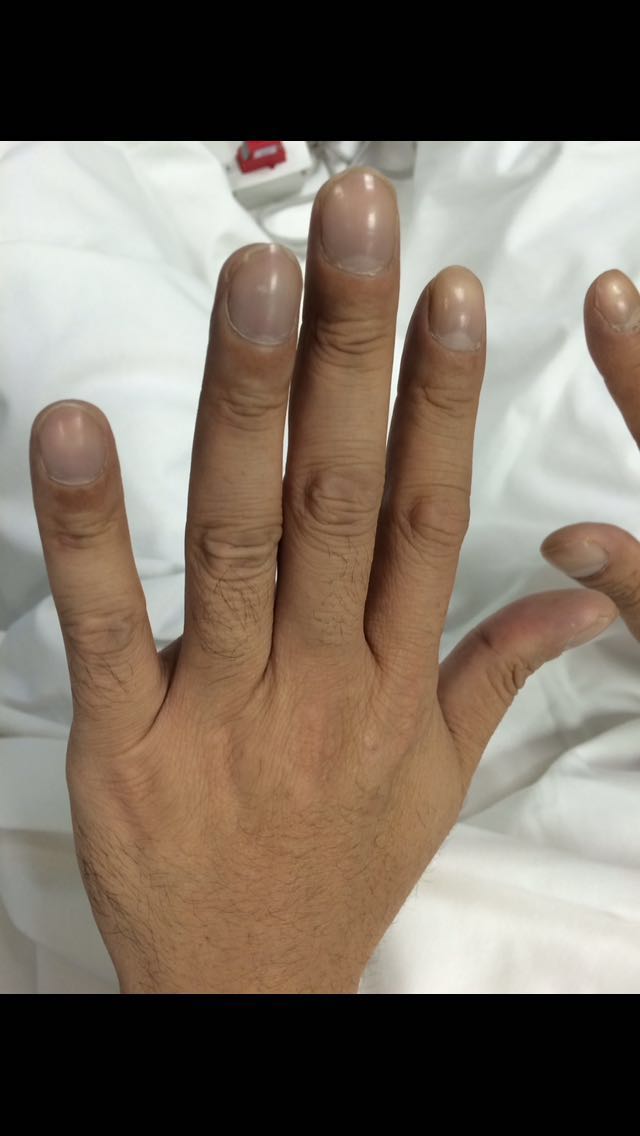 Question 3.1Please comment on the photo.

peripheral cyanosis, clubbing of finger
Question3.2What are the bedside investigations?
pulse co-oximeter to see metHb.ABG  analysis.

Question3.3Please comment on thephoto of his blood sample.
chocolate brown colour of blood
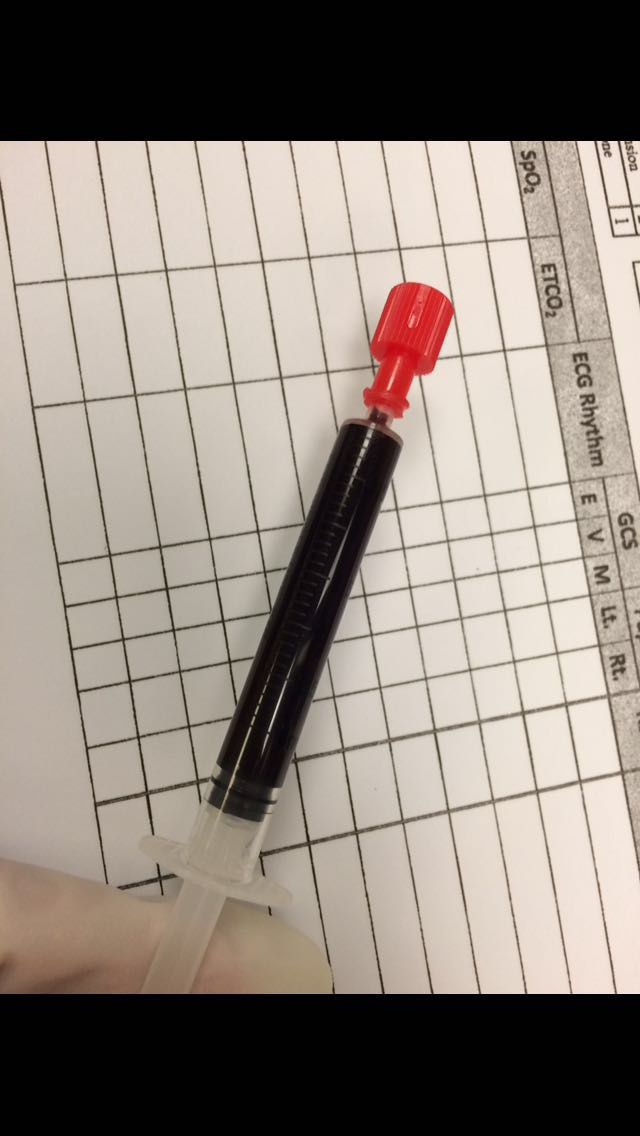 [Speaker Notes: Pulse-oximeter is unreliable in methemoglobinemia, as it will typically show saturation around 85%. This is because MetHb is detected by both oxyhemoglobin (940 nm) and deoxyhemoglobin (660 nm) sensors of the oximeters.
15 to 20 % MetHb level will have cyanosis, more than 25% will have symptoms with headache, more than 50% will have altered mental status . It is about symptoms of hypoxia
urine toxicology? 
nitrates in vegetables; environmental and industrial chemicals (e.g. naphthalene). Drugs like Benzocaine,  dapsone and Zopiclone. 
Infant is more easy to suffer due to inactive cytochrome b5 MeHb reductase.]
Question3.4Is there any specific treatment for this condition? And what are the indications and contraindications?

methylene blue 1mg/kg over 5min if Met Hb level more than 20%, 
may consider methylene blue in lower level if patient with significant comorbidities or end organ dysfunction
it is contraindicated in G6PD def. because the methylene blue need G6PD to work and it can cause hemolysis
[Speaker Notes: If the patient fails to respond to methylene blue this may reflect an incorrect diagnosis (e.g. sulfhemoglobinemia), inadequate gastrointestinal decontamination with ongoing toxin absorption, G6PD deficiency, congenital NADPH MetHb reductase deficiency or a rare toxin. In G6PD deficiency NADPH production is insufficient to reduce methylene blue to leucomethylene blue. In this situation, methylene blue therapy is not only ineffective, but may even result in higher levels of methylene blue than of leucomethylene blue leading to paradoxical methemoglobinemia.
Other treatment plasma exchange or hyperbaric o2]
Case 4
38 years old man complaint of severe chest pain radiated to back, vital sign stable. ECG done.
Question4.1Please comment on the ECG, Is there any method to increase the sensitivity to catch this condition.
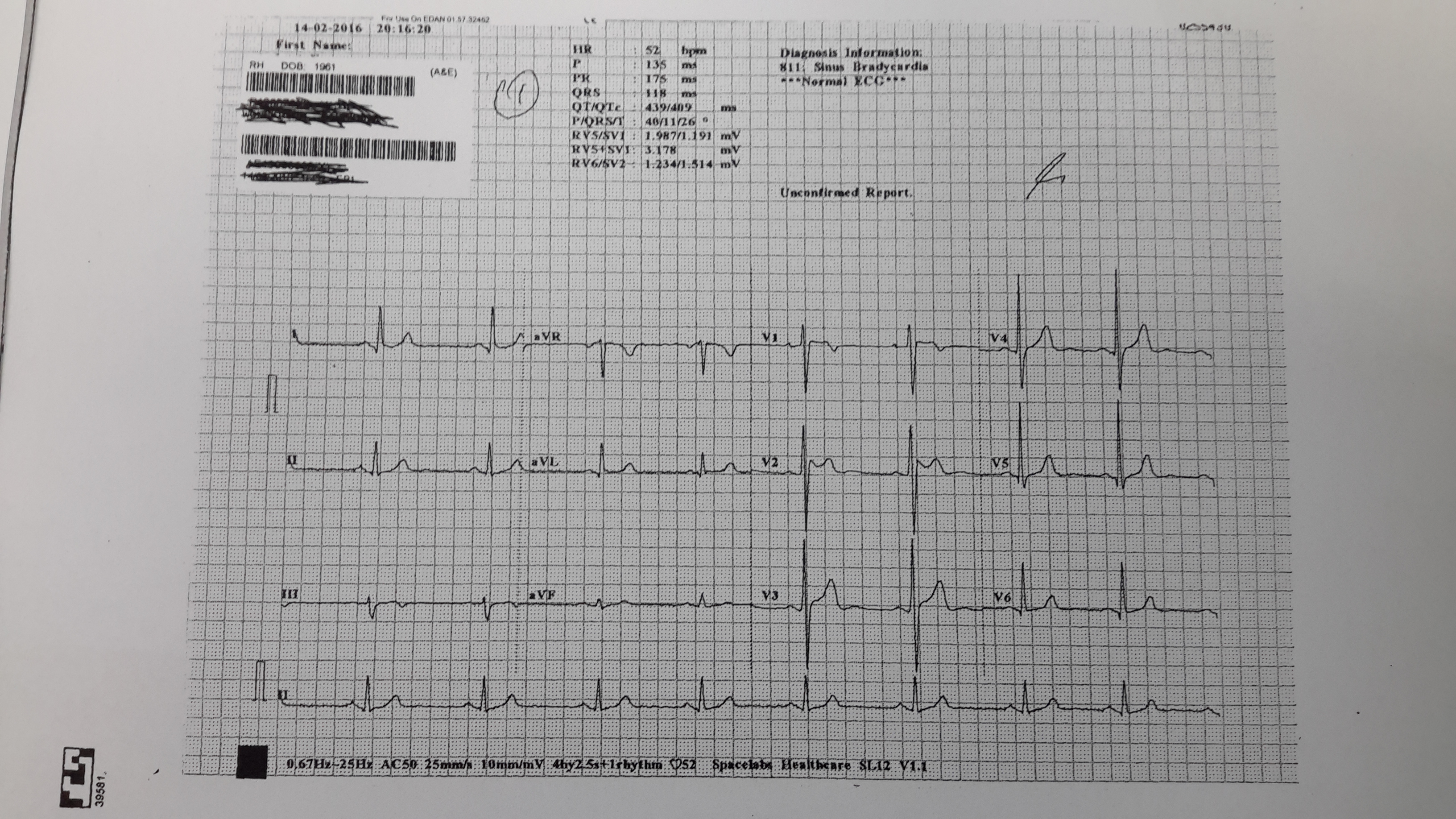 saddle type ST change on V2. brugada ECG pattern type 2
high intercostal ECG show a type1 ECG pattern had a high specificity for diagnosis of brugada synrome
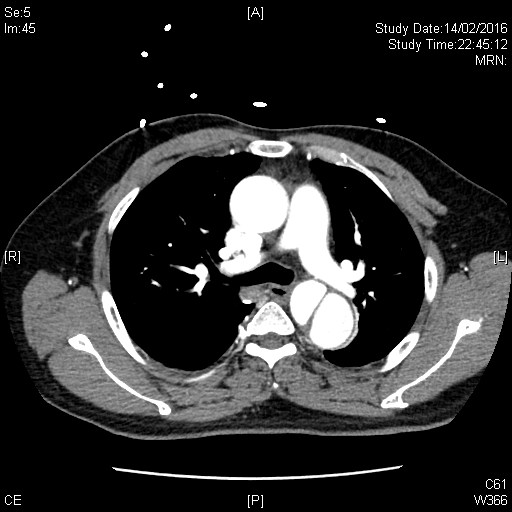 Question4.2Please comment on the CT thorax.

false lumen in the descending aorta only.
type B aortic dissection
Question 4.3What are the management in the emergency department?
Question4.4What is the indications of surgery for the above patient?
What are the management in the emergency department?
pain control 
reduction of systolic SBP to around 100mmHg and HR to 60/min
Intravenous Labetalol or Diltiazem and verapamil if COPD
Intravenous sodium nitroprusside
Avoid hydralazine or diazoxide, reflex incrase the HR
What is the indications of surgery for the above patient?
1) Distal ischaemia: viscera, kidneys, lower limbs 
2) Drug resistant pain or hypertension
3) Rupture / imminent rupture 
5) Expansion in length and diameter 
6) Rupture
Case 5
65 years old man, complaint of sorethroat.
Question5.1Please comment on the neck X ray and chest X ray
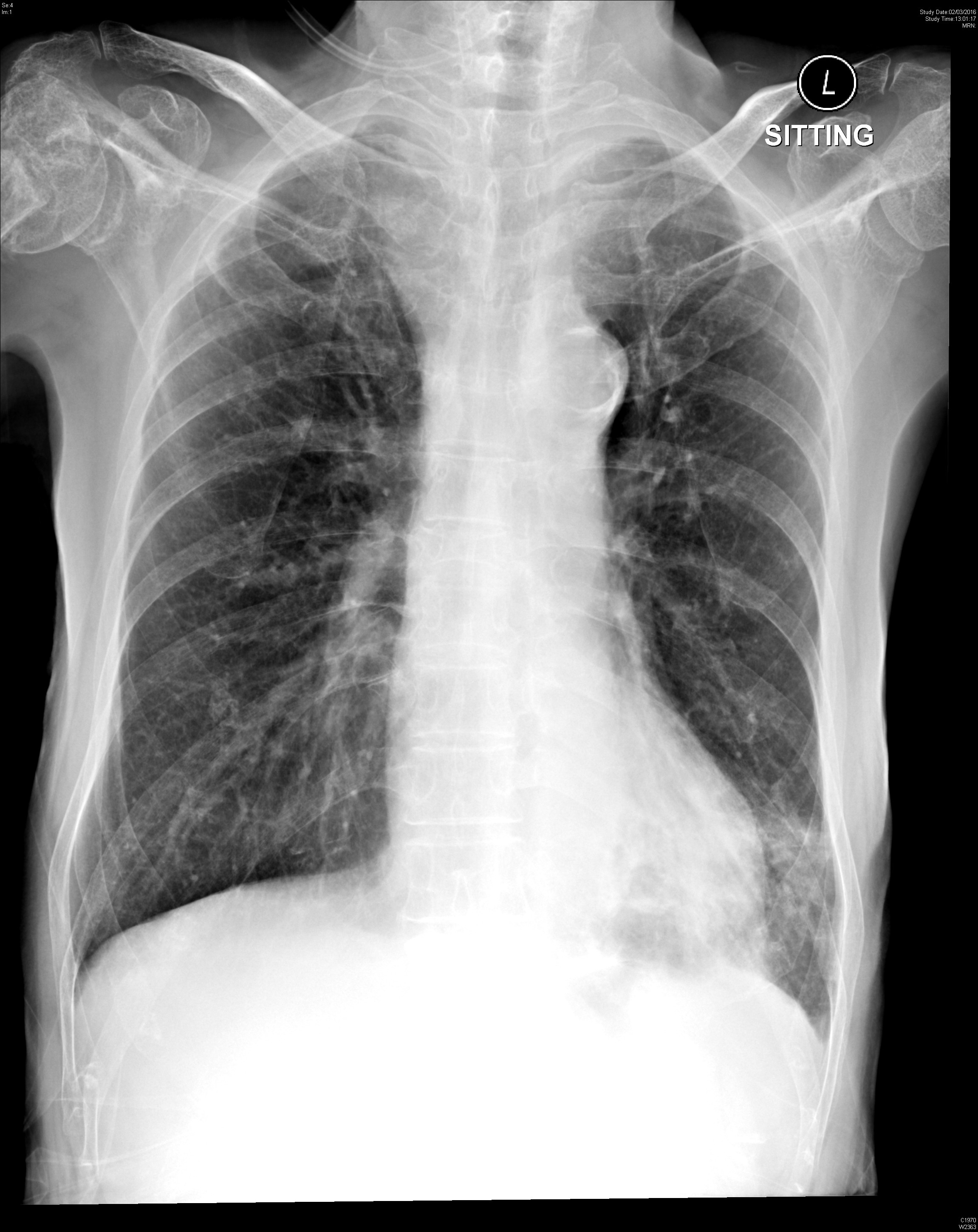 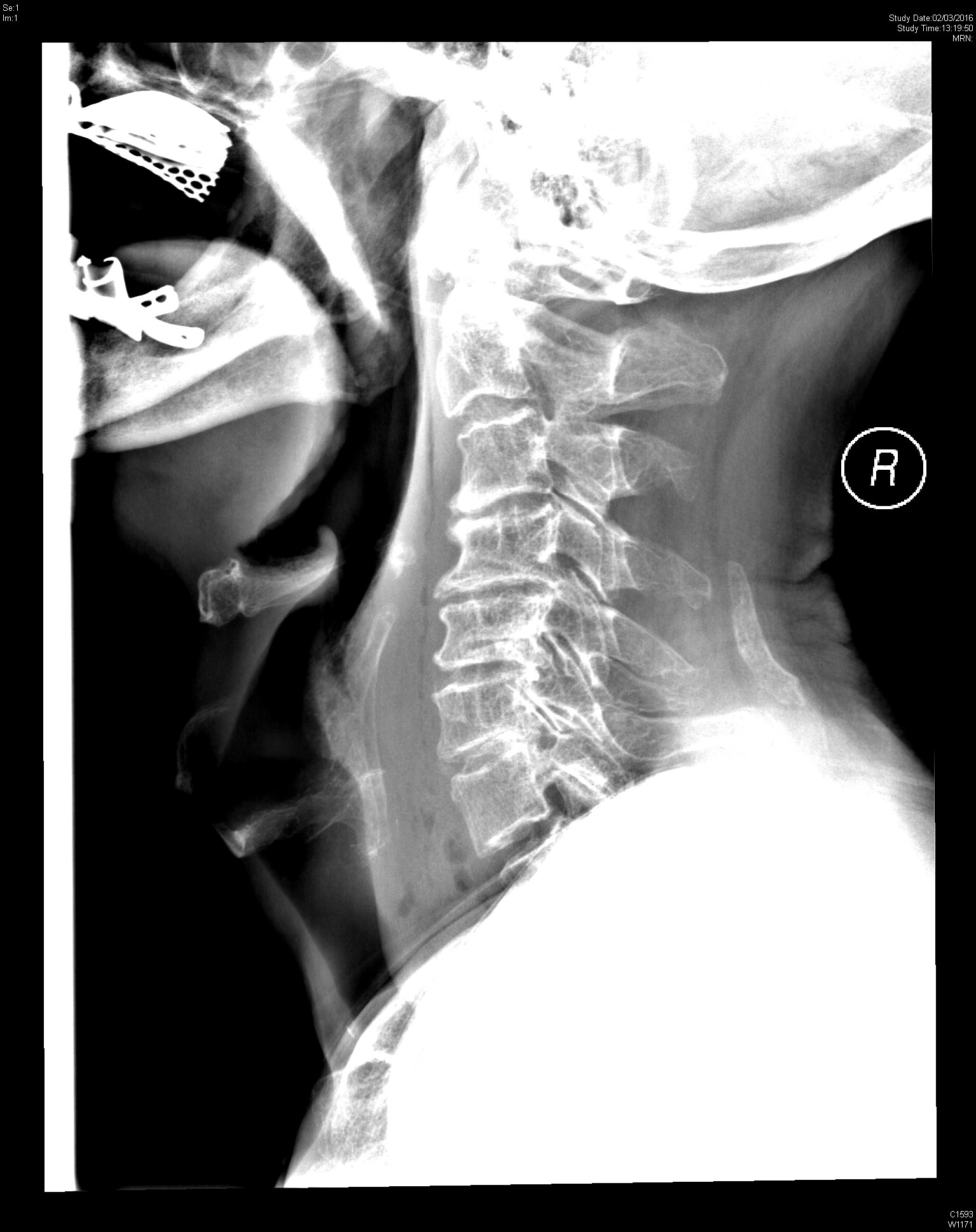 neck X ray , increase of retropharyngeal shadow, gas seen, no FB 
Chest X ray , radio-lucent line along the left border of aorta. pneumomediastinum.
 left lower zone infiltration.
Question5.2please comment on the CT film for her
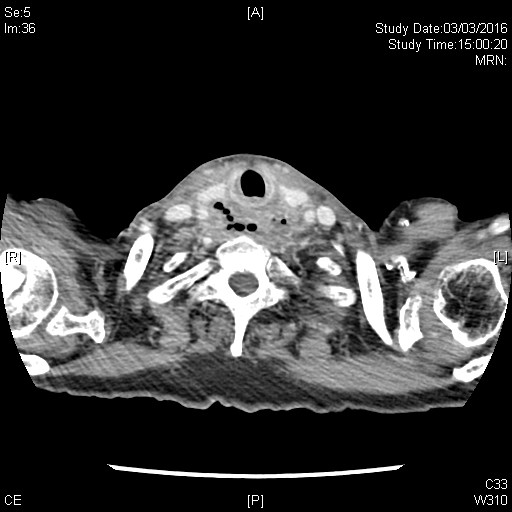 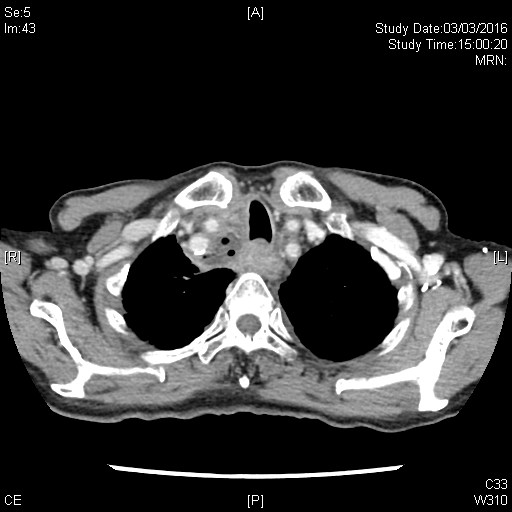 low density soft tissue with air pocket in the hypopharynx 
upper mediastinal abscess  with air pocket
Question 5.3what are the possible causes ?

Question 5.4What are the Neck X ray finding of FBI ?
[Speaker Notes: Spontaneous pneumomediastinum. increase in intra-thoracic pressure and  Valsalva maneuvers… eg asthma, cough, vomiting DO like cocaine
Boerhaave's syndrome, soft-tissue infection of head and neck by gas producing organisms, trauma and foreign body
HKCEM 2015 Jan]
Case 6
30 years old man, both eyes were punched by the others three days ago. There is no decrease of vision acuity.
Qestion6.1Please comment on the Xray.
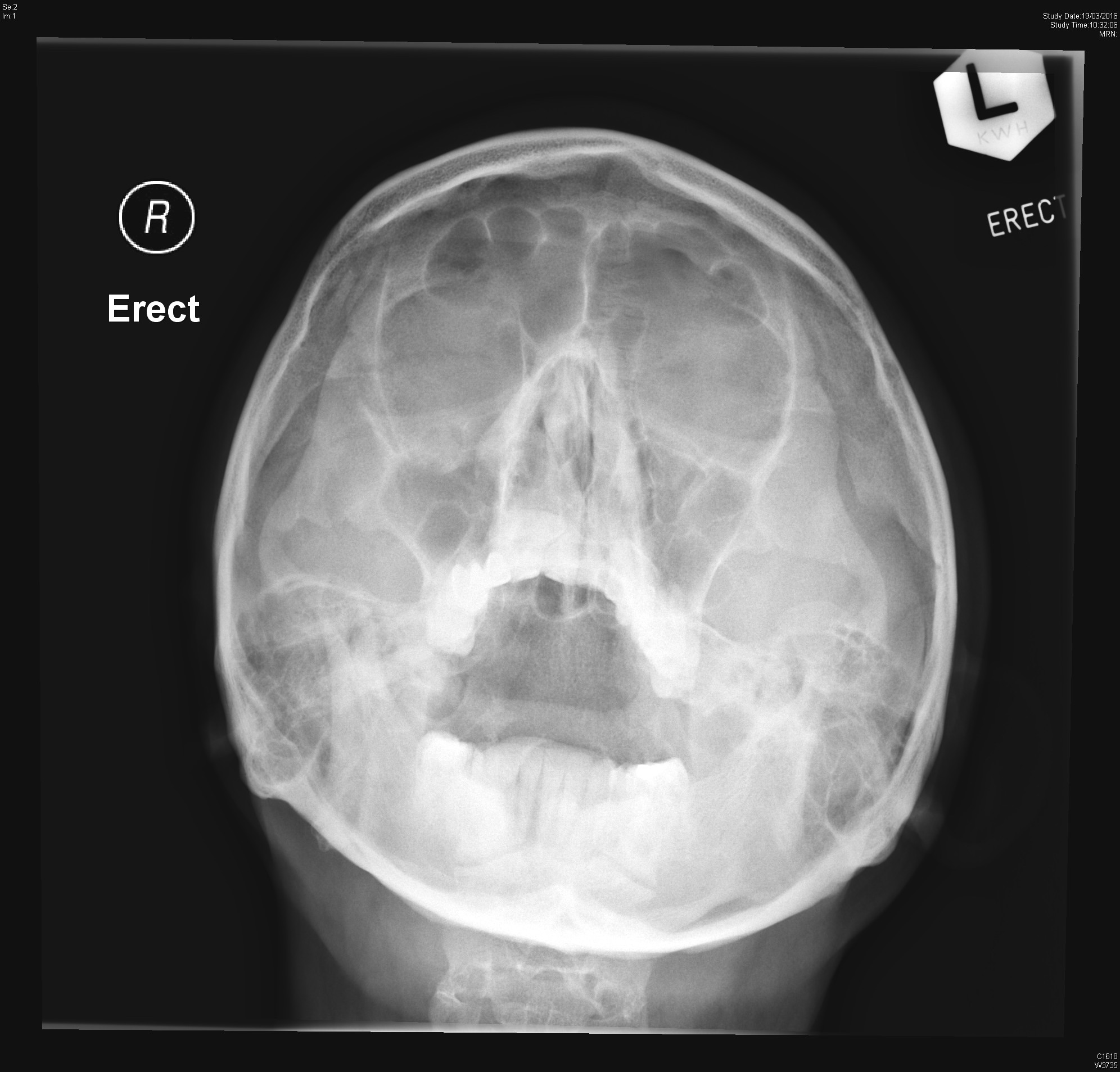 OM view ( water's view ) show disruption of McGrigor line 2 on right side. teardrop sign, no fluid level in maxillary sinus
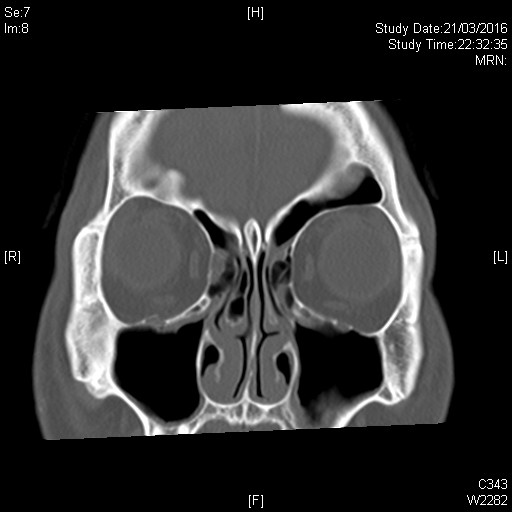 Question6.2Please comment on the CT film


fracture right orbital floor, with no obvious entrapment of muscle, no fluid level in the maxillary sinus .
Question 6.3What are the physical findings of this condition?
Tenderness or crepitus in the inferior orbital floorlost of sensation in the face diplopia
Question 6.4What is the management plan for him in emergency department?
1 pain control
2 wound managment like dressing, ATT if necessary 
3 Antibiotic cover 
4 consider surgical therapy if significant enophthalmos, hypo-ophthalmus, entrapped inferior rectus muscle or tissue , fracture more thanan 50% of the floor, diplopia
Case 7
60 years old woman, left frank pain with fever for 3 days.
BP 126/75 P130 temp 38.5
Question 7.1Please comment on the Ultrasound. What is your diagnosis?
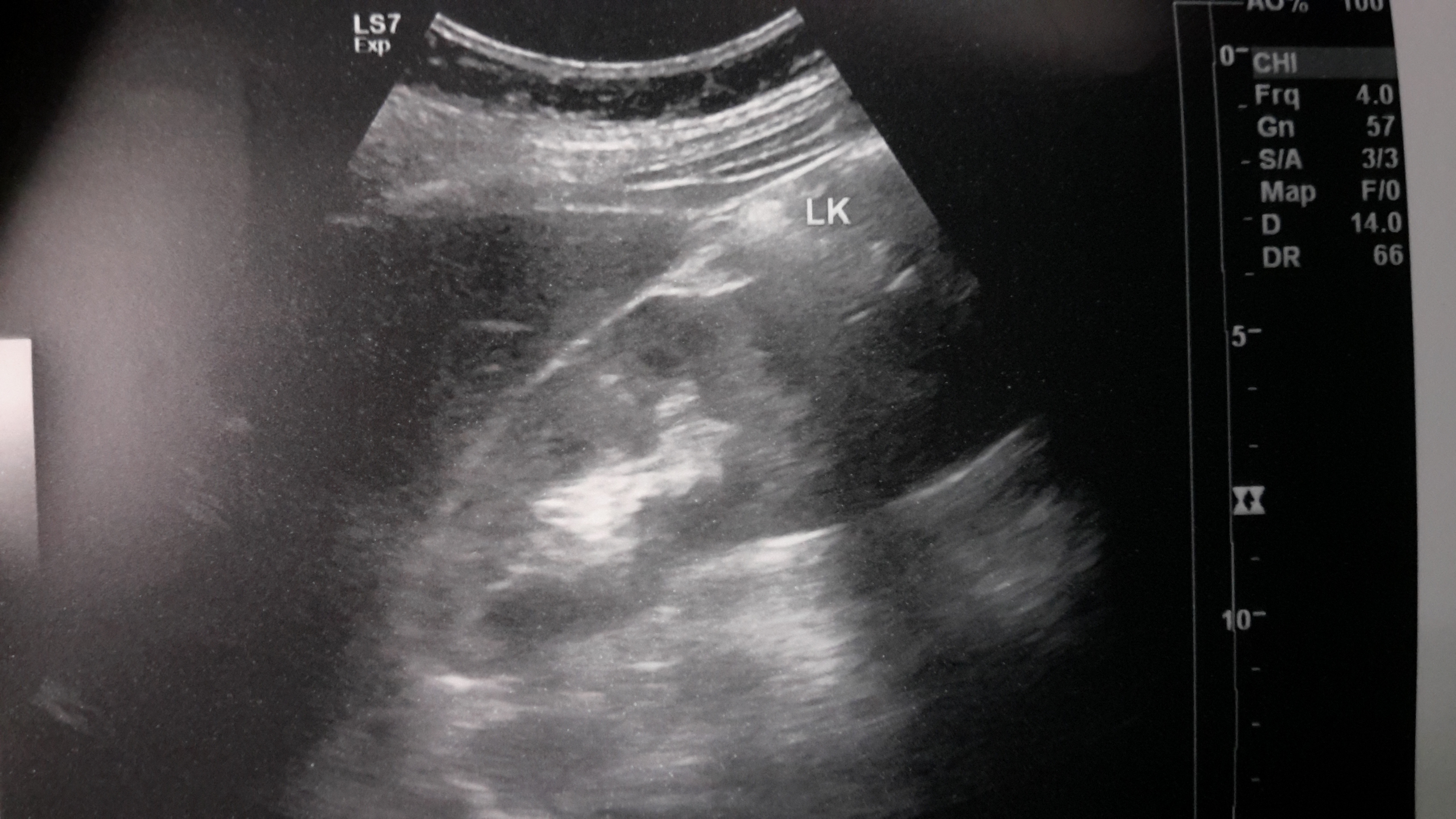 echogenic debris in collecting system 
Air within renal parenchyma with reverberation artifact
emphysematous pyelonephritis
Question 7.2Please comment on the CT film

Gross swelling of the left kidney with pocket of gas seen in renal parenchymaPerinephric fat stranding
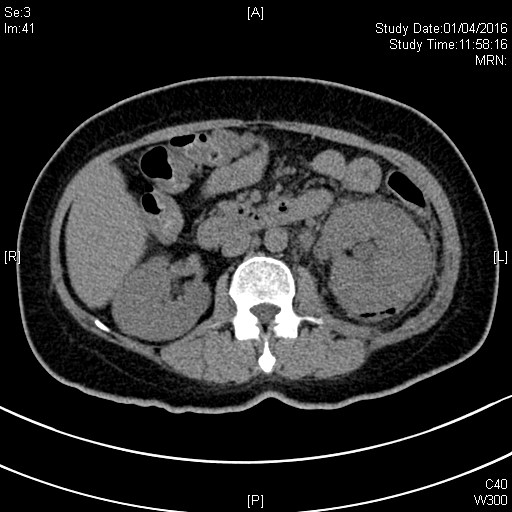 Question 7.3please comment the CT film after few hours.
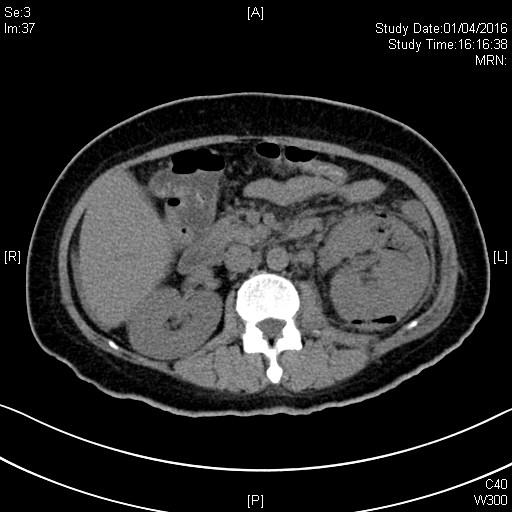 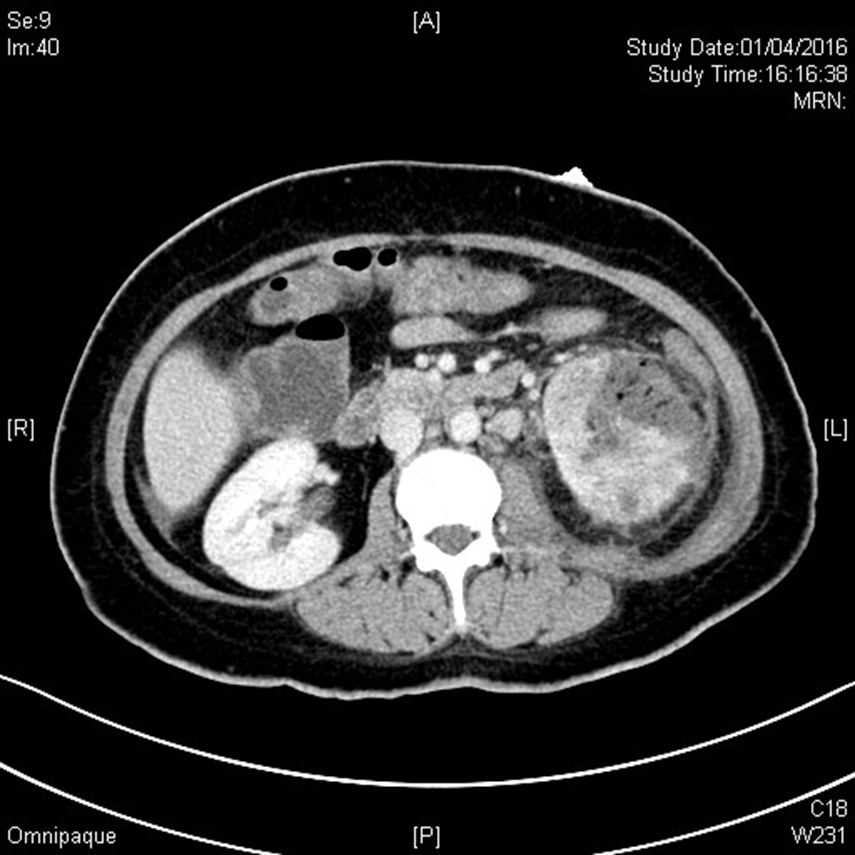 Interval increase in gas densities is noted in the left renal parenchyma.Wedge-shaped hypoenhancing areas are noted in left kidney, 

interval progression of left emphysematous pyelonephritis +/- infarcts.